Year 1 Online Safety Questionnaire Analysis
Q1- Do you have any of your own devices?
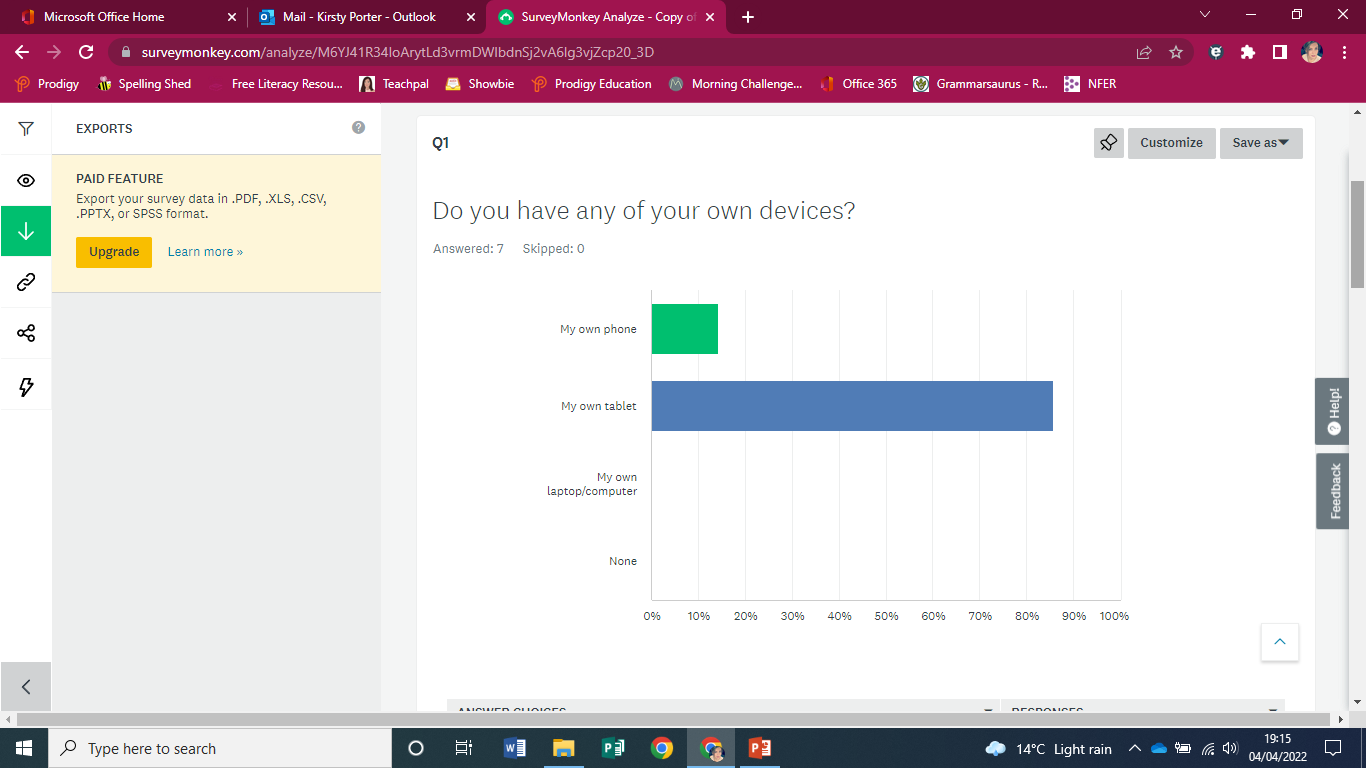 Q2-Do your parents only let you play on your device for a certain amount of time?
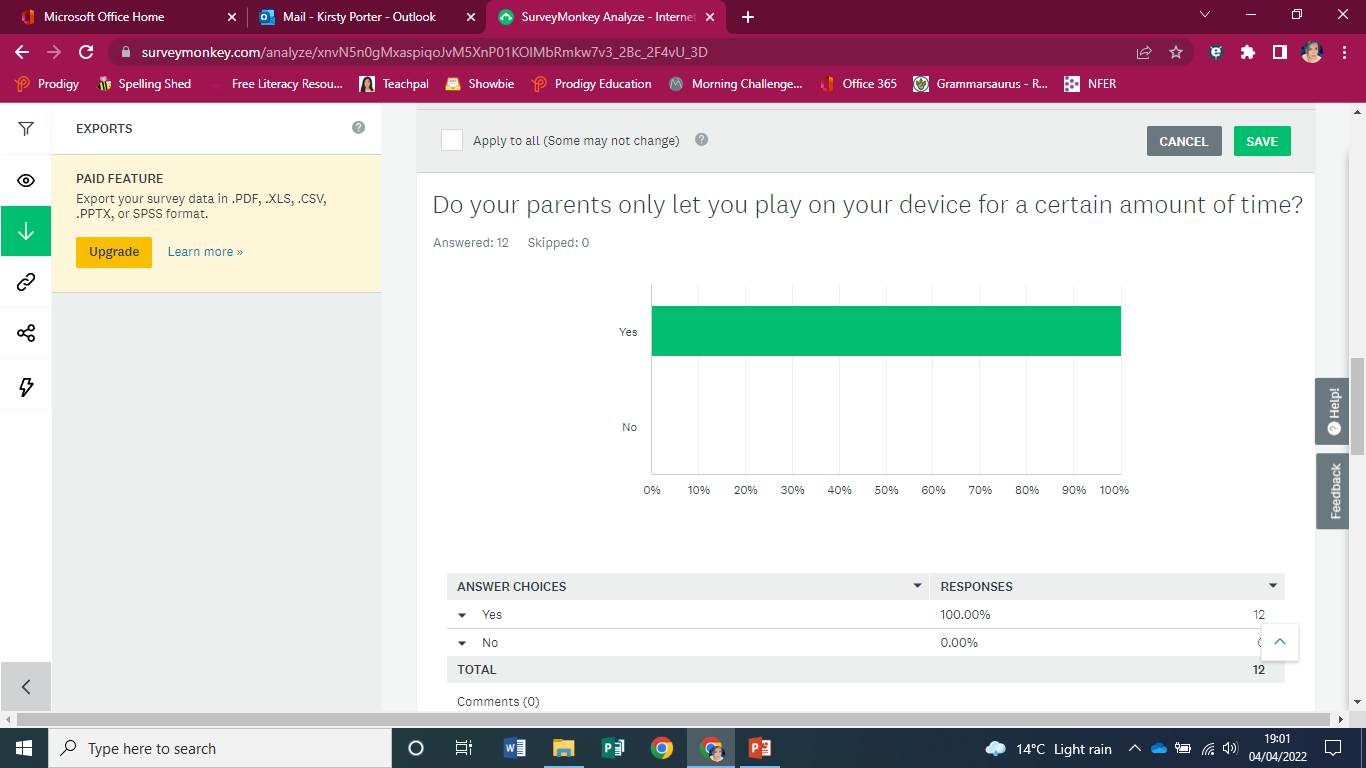 Q3- Do you use any of these apps?
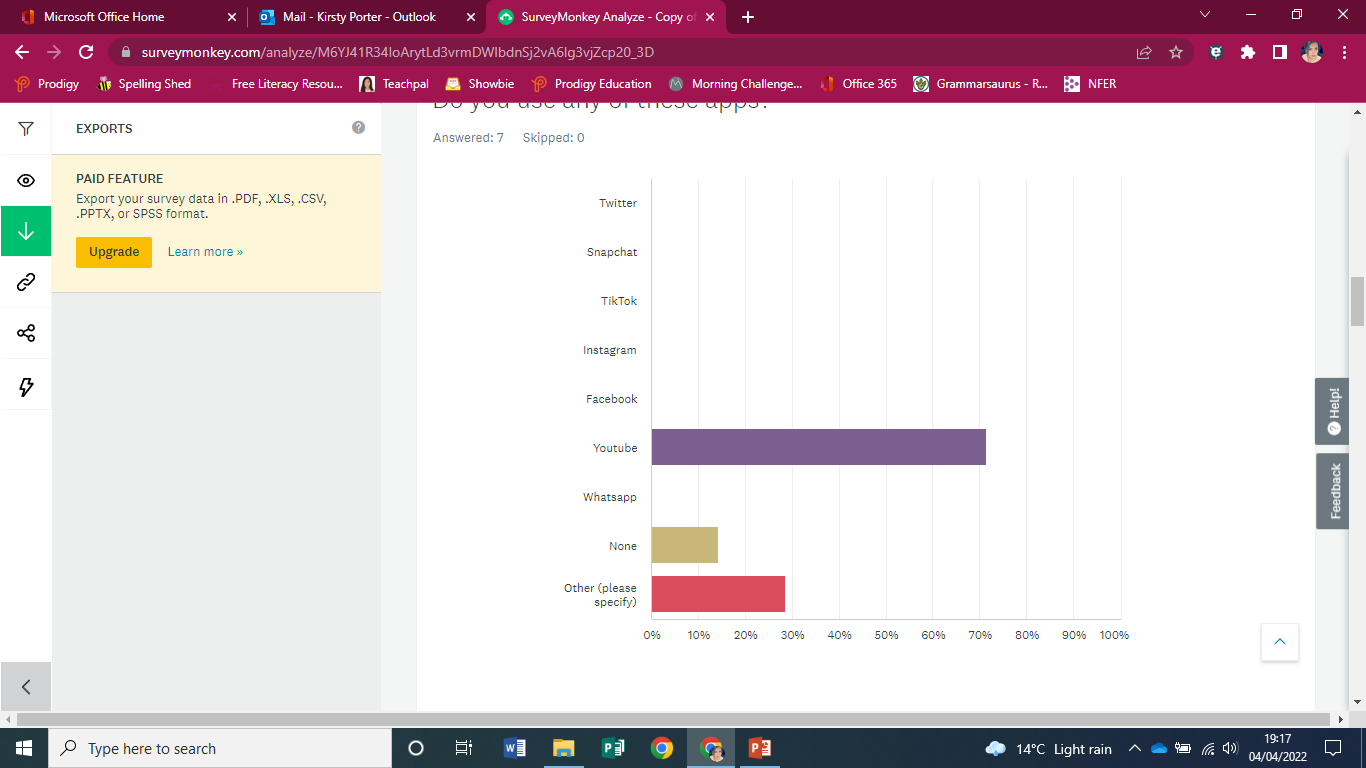 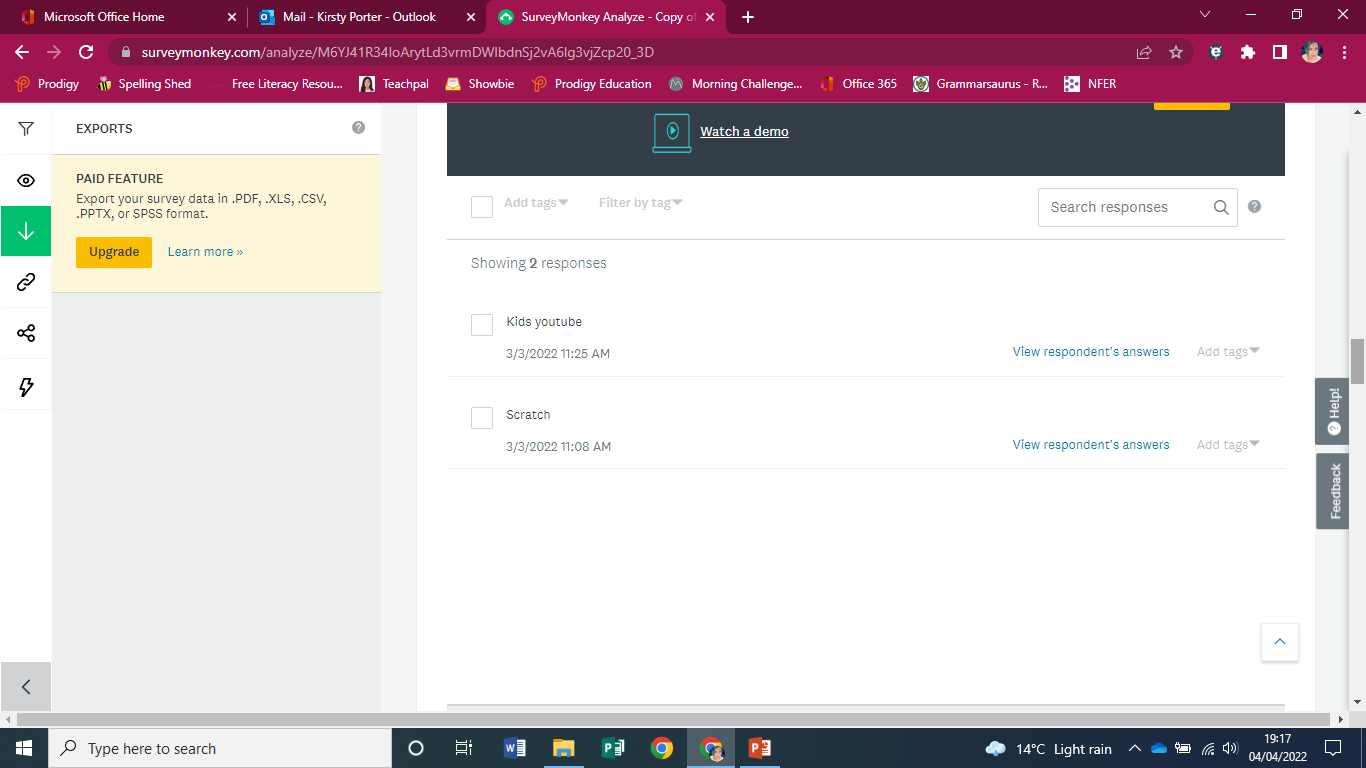 Q4- How long do you spend on your device each day?
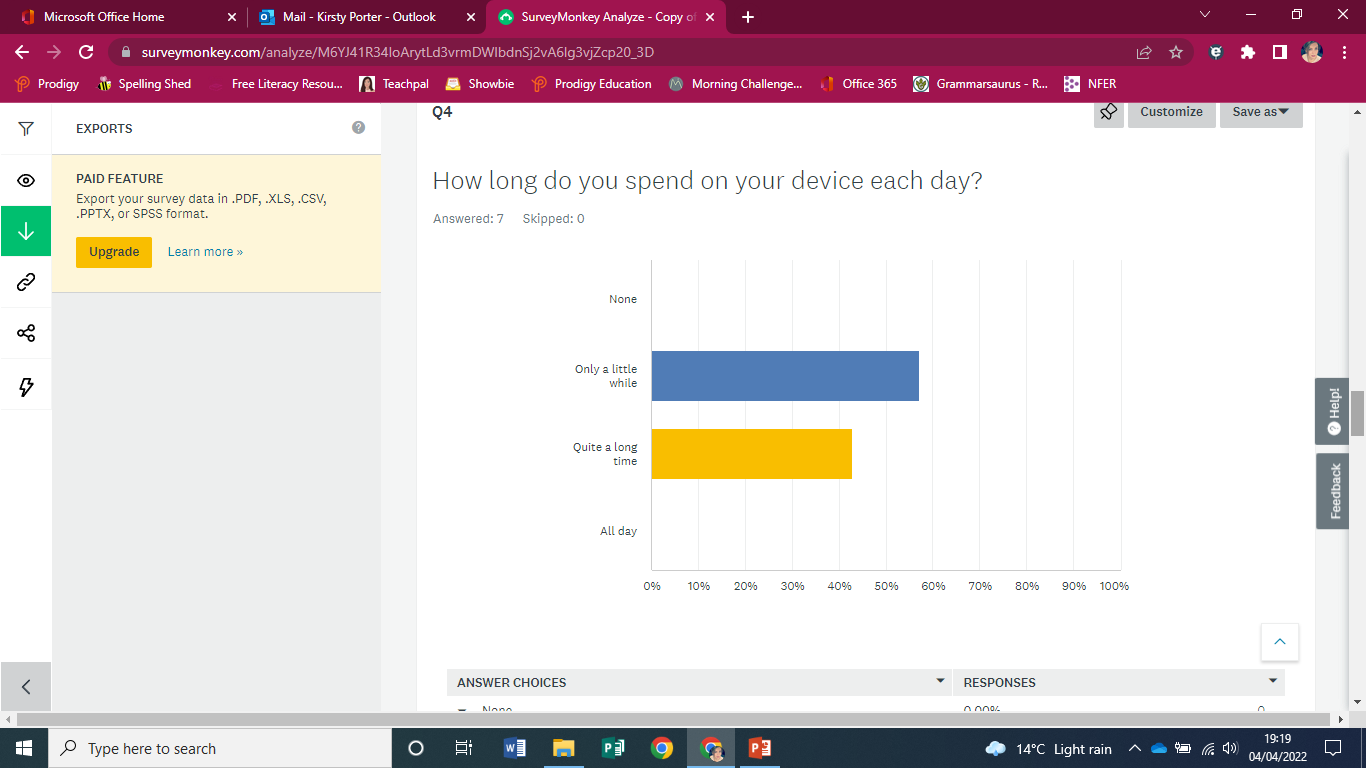 Q5- Do you play games online?
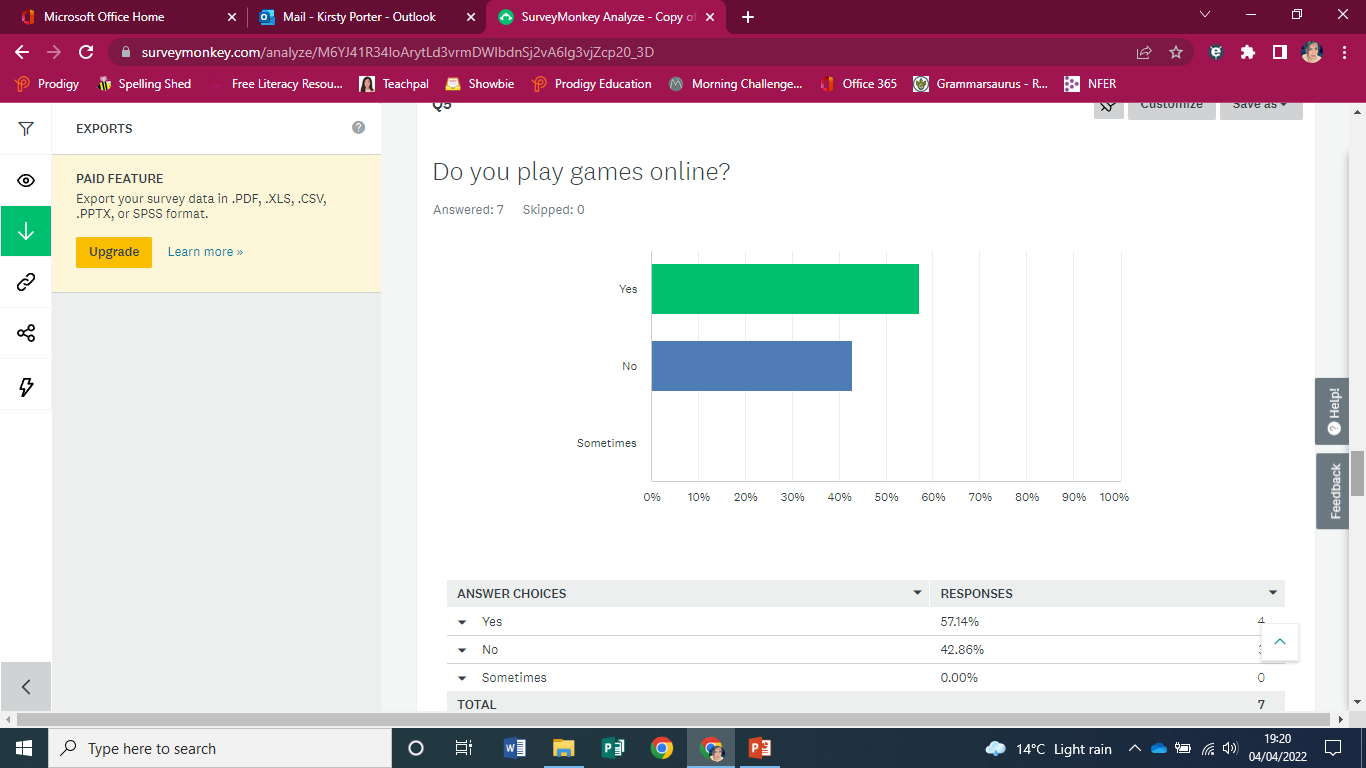 Q6- Do you play games online against people you don’t know?
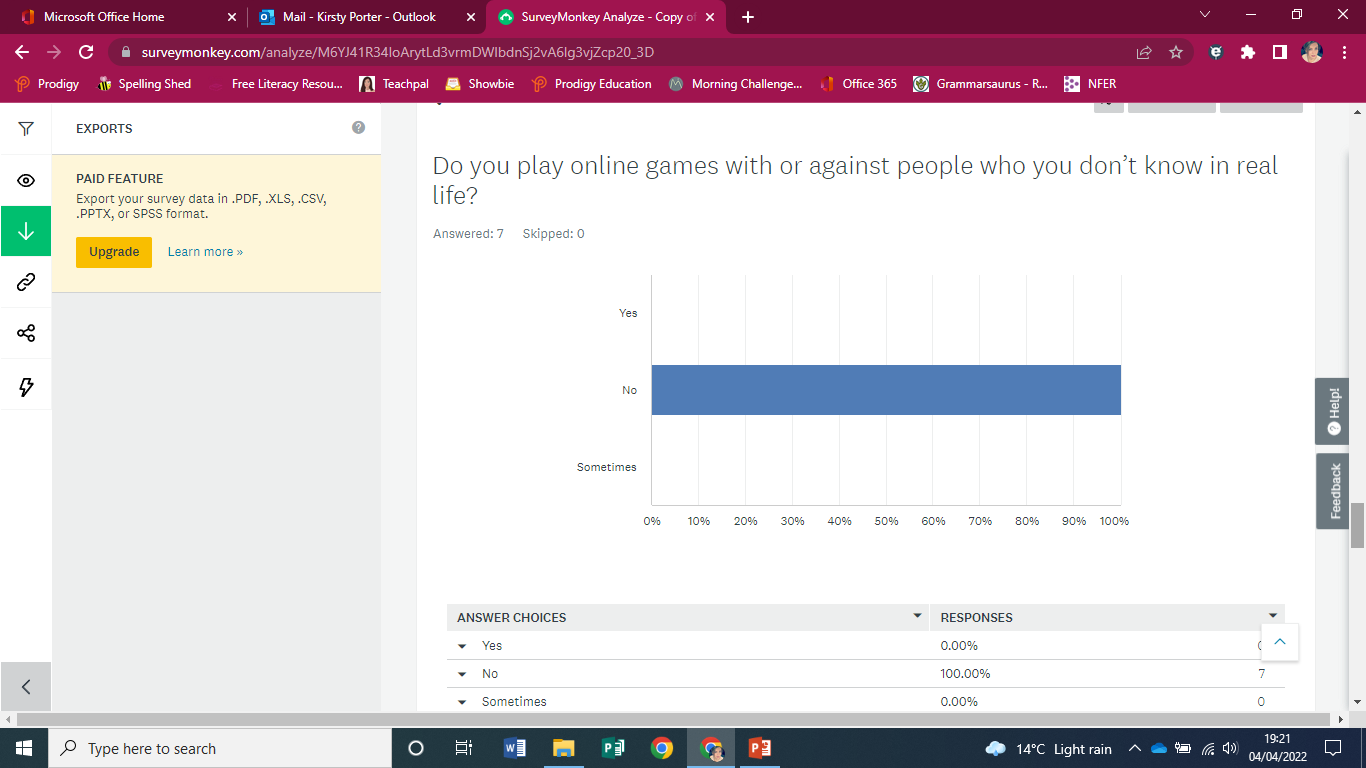 Q7- Which of these online games do you play the most?
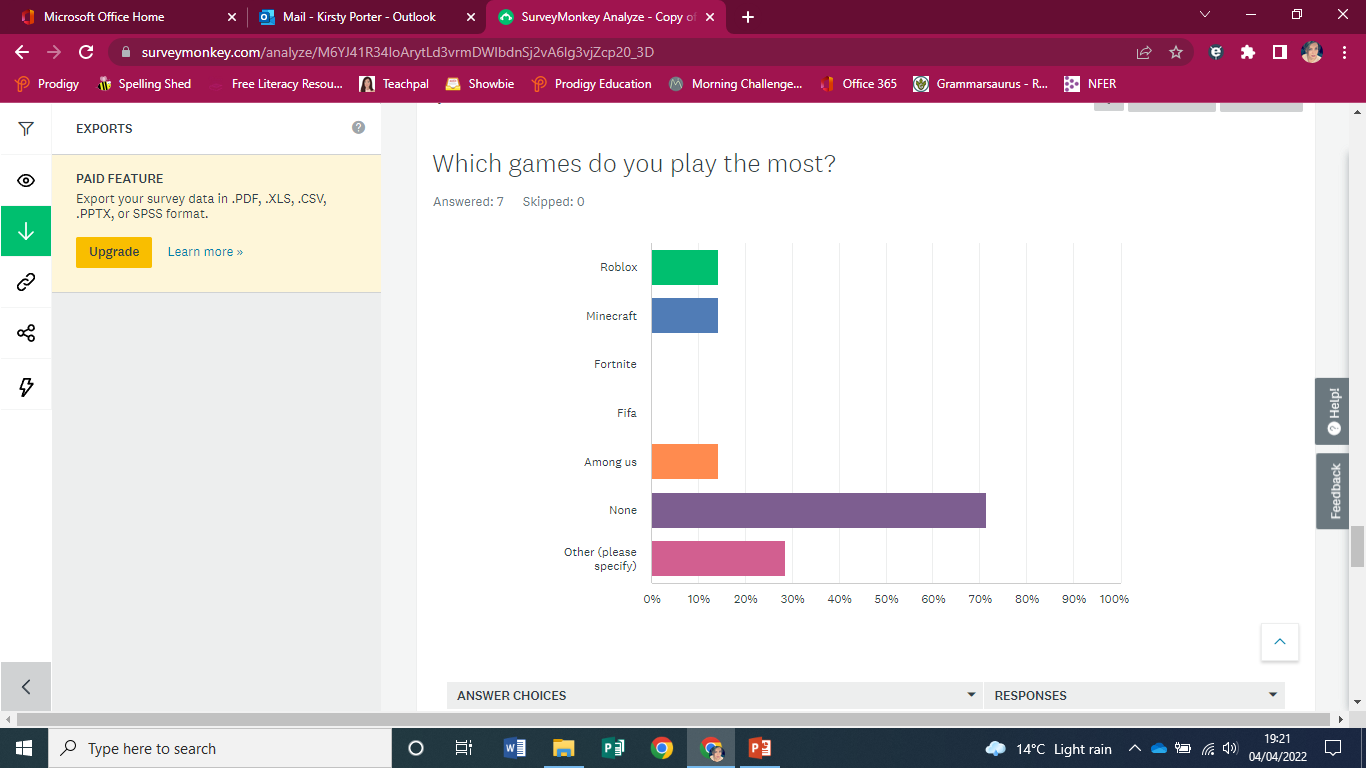 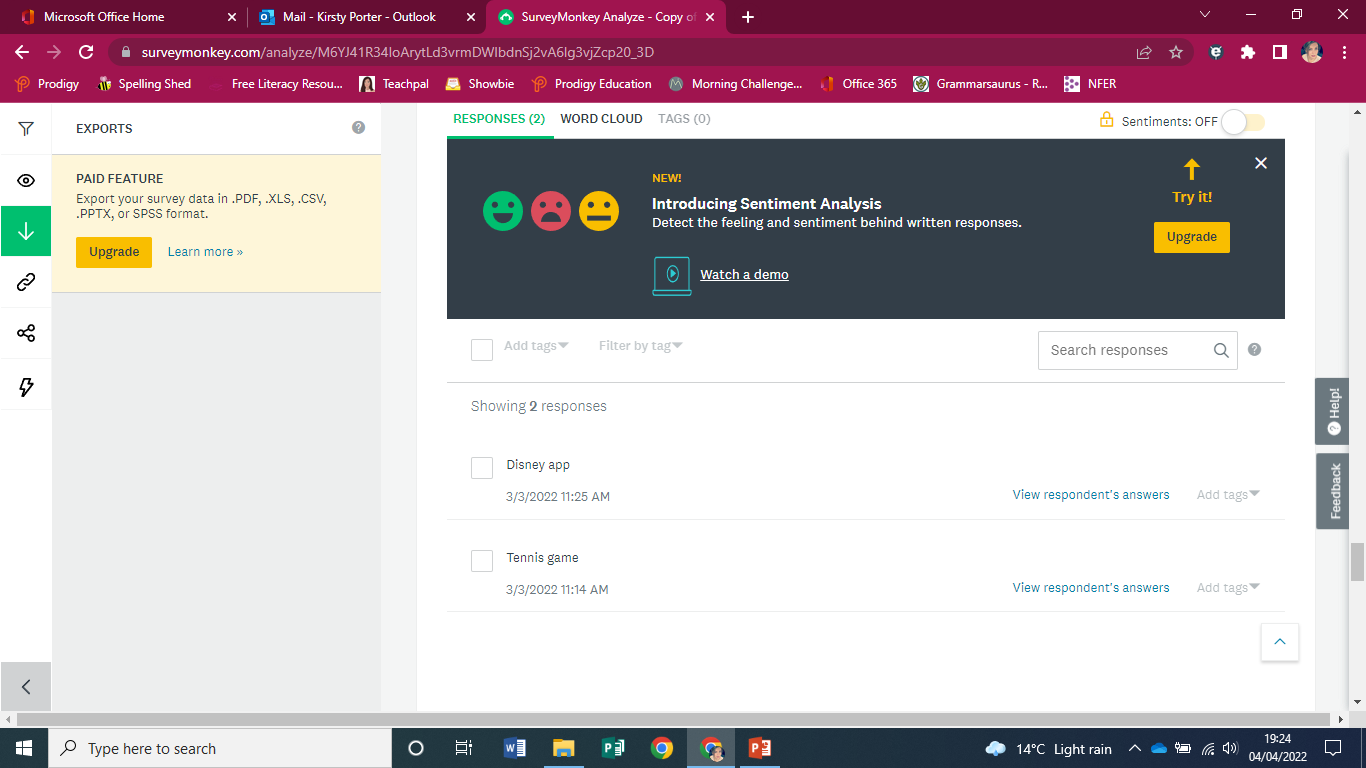 Q8- Has anyone ever said anything to upset or worry you online?
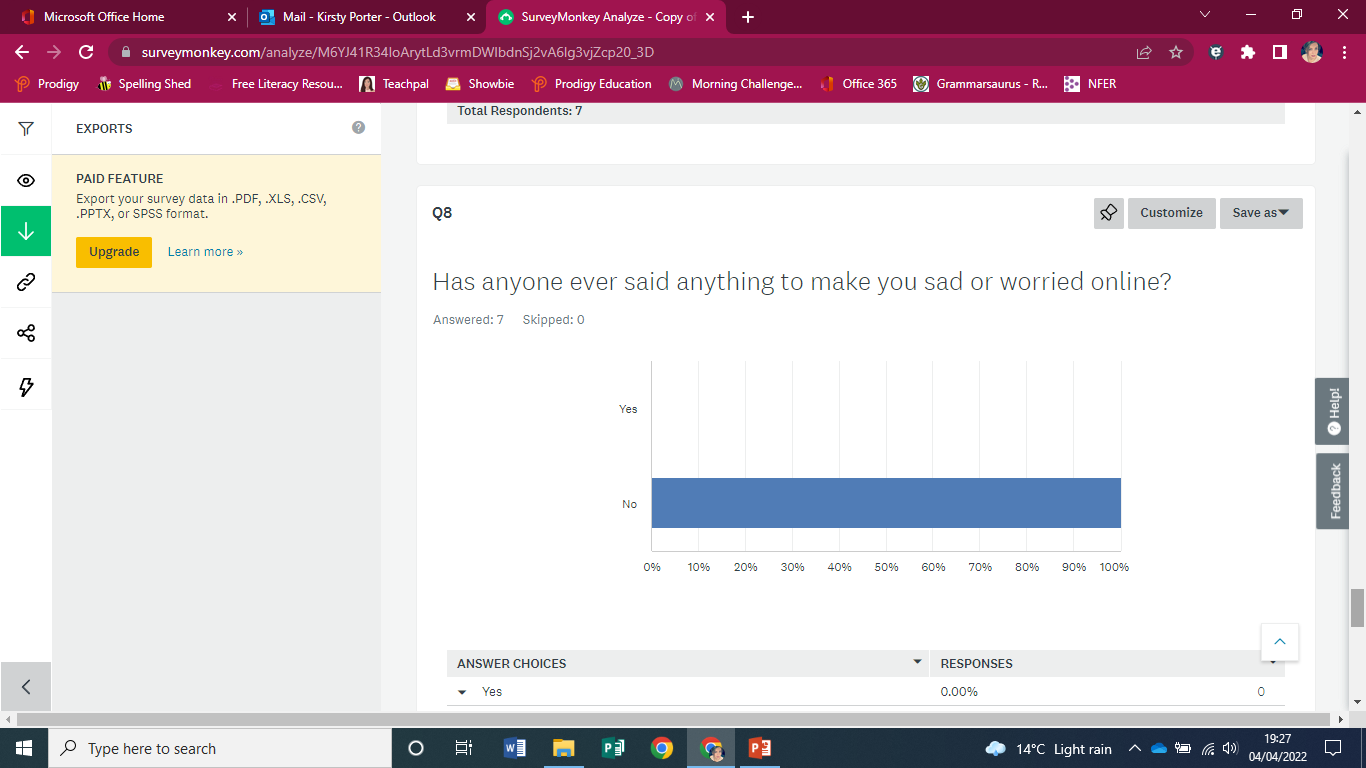 Q9- Would you tell your parents if something upset or worried you online?
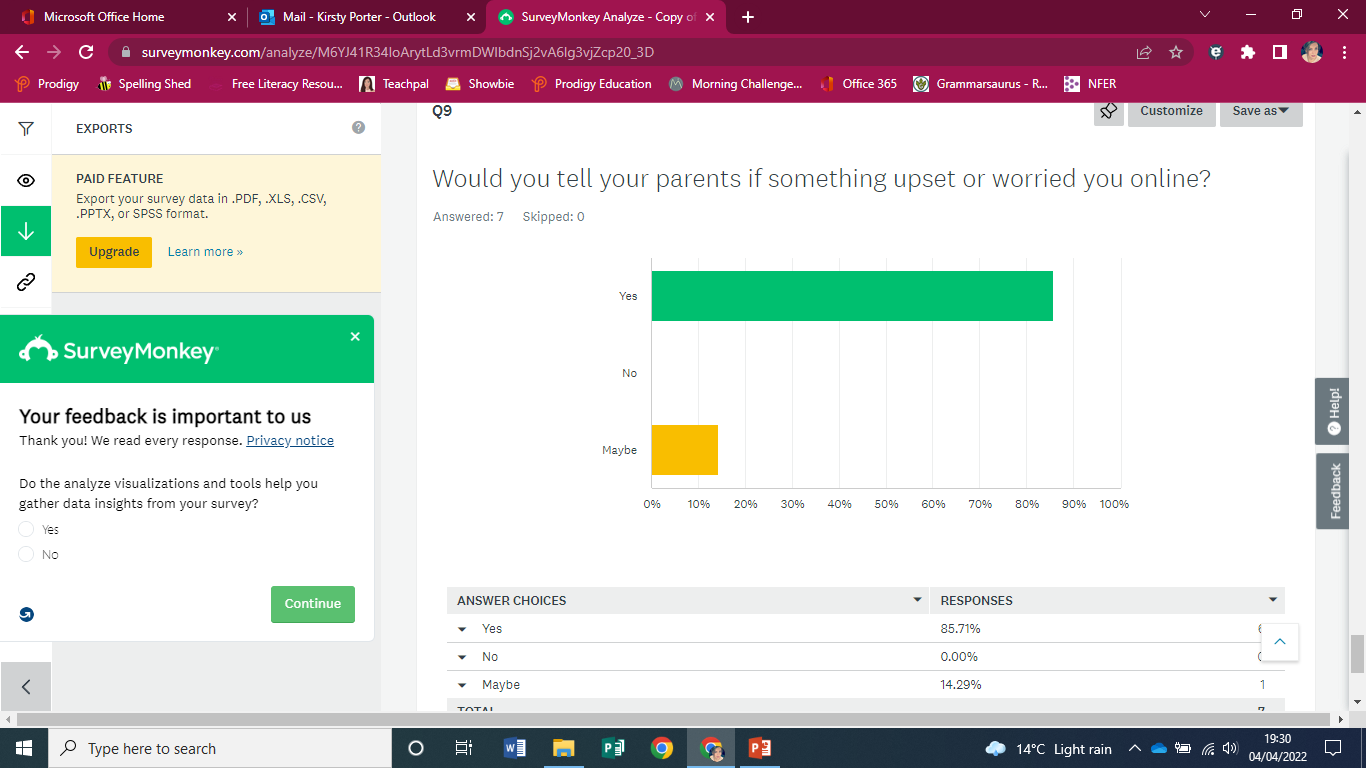